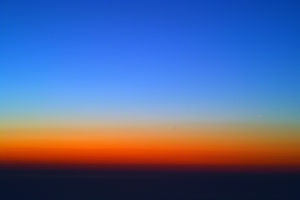 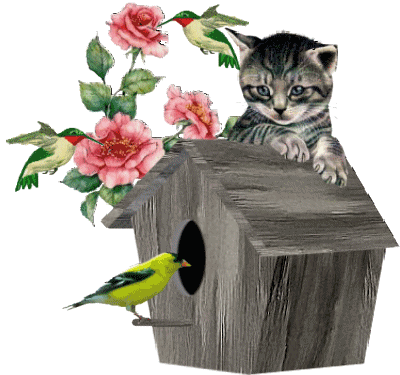 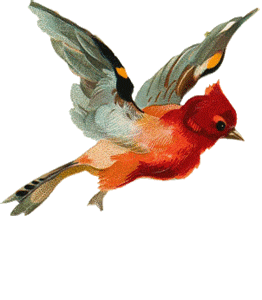 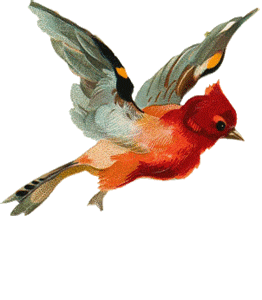 التمهيد
خطة مختصرة
خطة مفصلة
الاستدراج
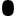 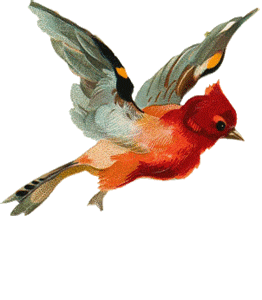 العرض
الإجمال
الوظيفة البيتية